A Survey of Progress in Succinct Zero-Knowledge Proofs
Towards Trustless SNARKs
Ben Fisch
Stanford, Findora
1
Talk Goals
Survey some recent developments 
Towards SNARKs without trusted setup
Unified view of underlying paradigms/techniques
Emergence of polynomial commitment schemes as a key tool
Announcement: of a new trustless polynomial commitment scheme  New trustless SNARK
2
SNARKs
SNARK = “Succinct non-interactive argument of knowledge”
SNARKs
Inputs:
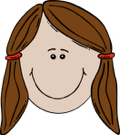 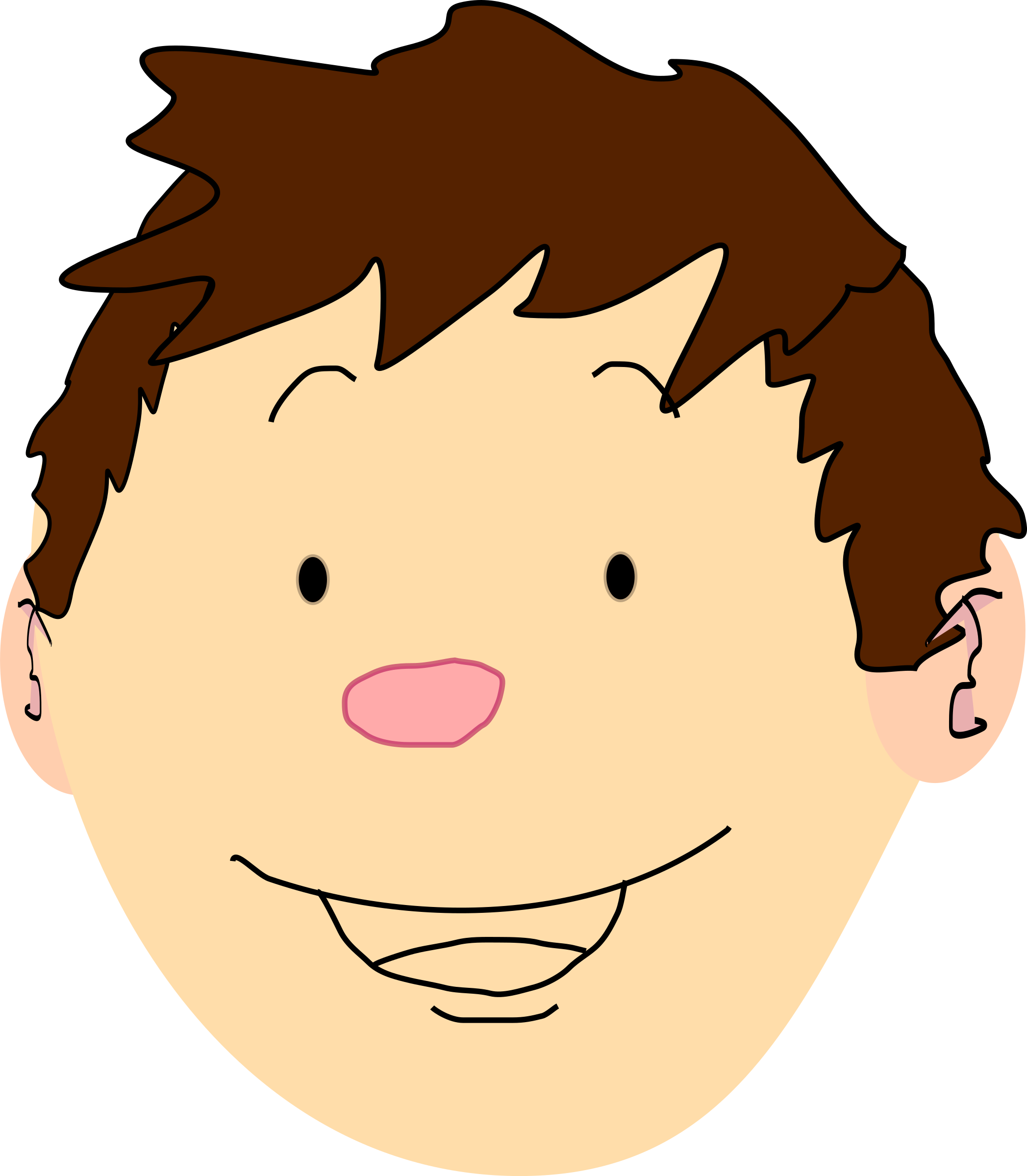 Prover
Verifier
4
SNARKs
Inputs:
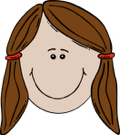 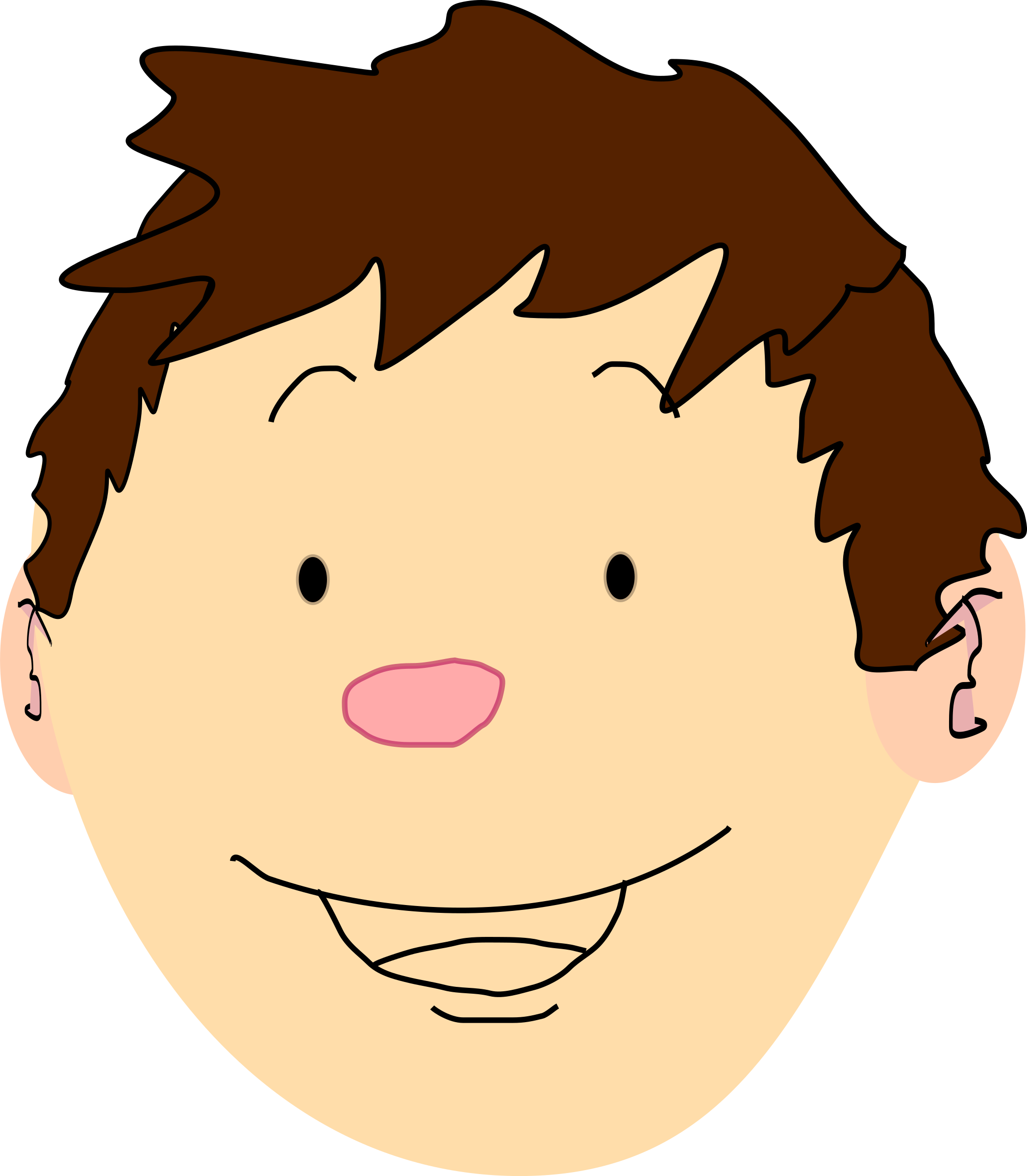 Prover
Verifier
5
SNARKs
Inputs:
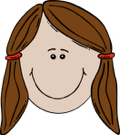 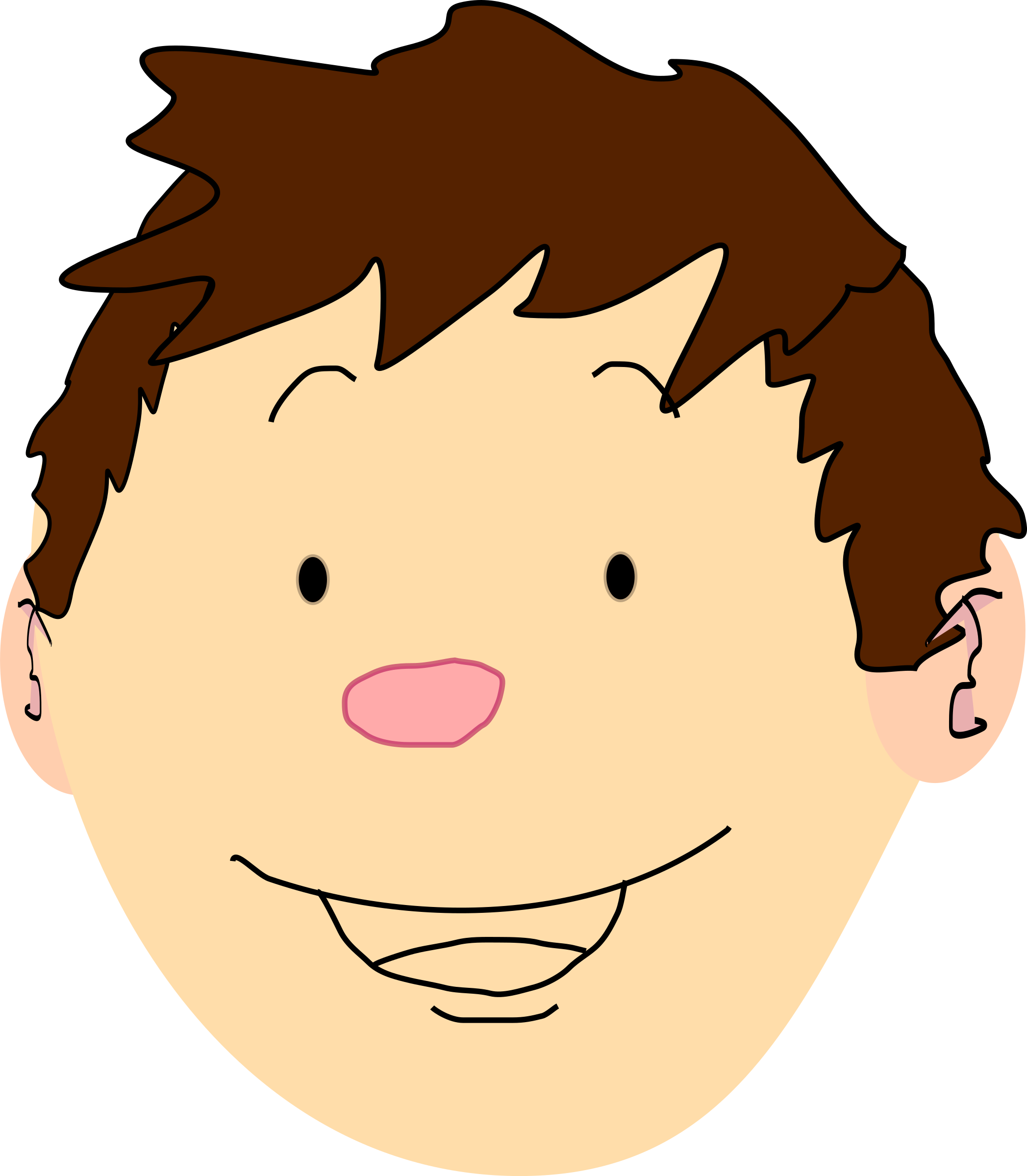 Prover
Verifier
6
ZK-SNARKs
Inputs:
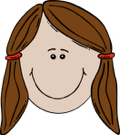 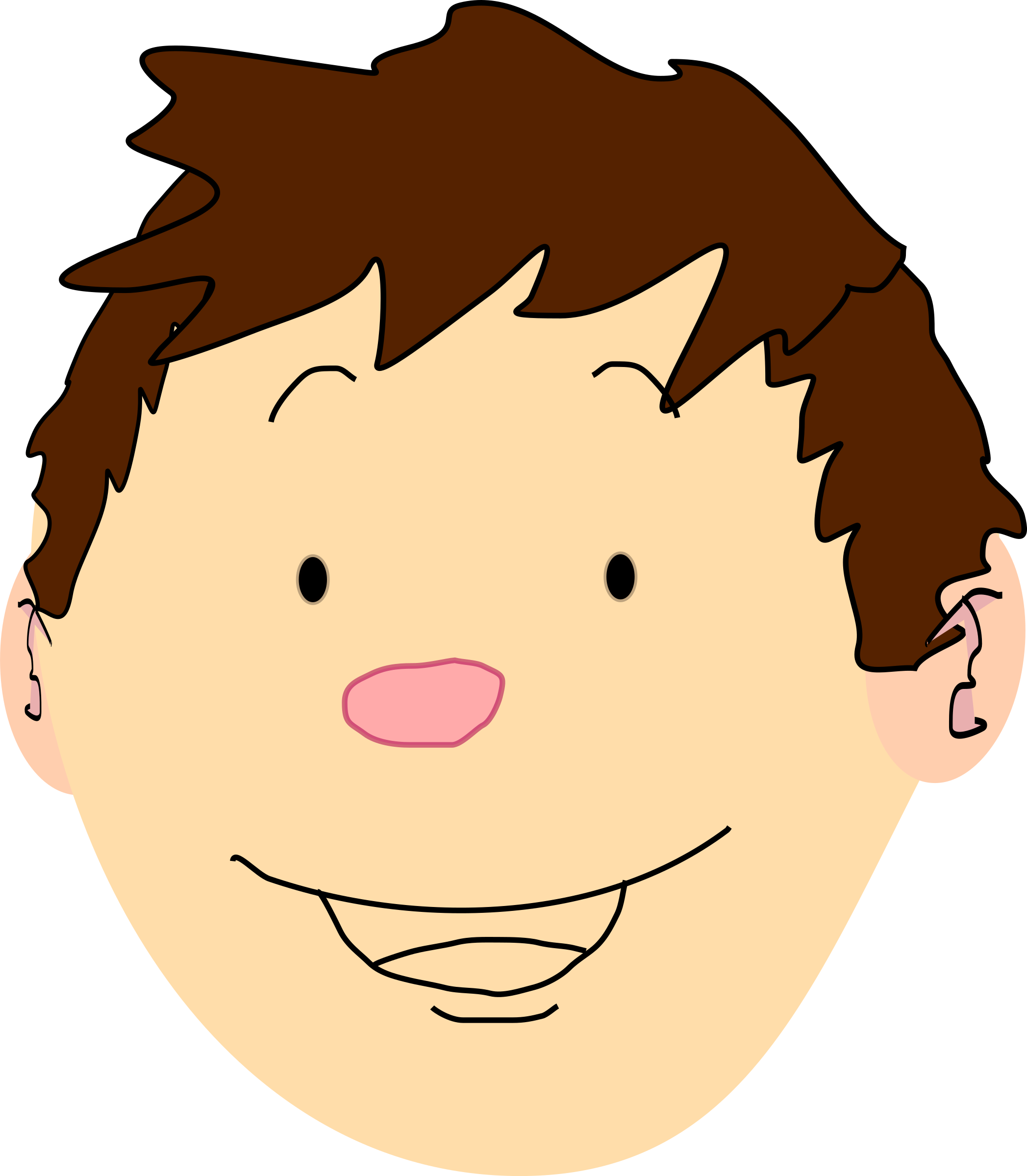 Prover
Verifier
Doesn’t reveal anything about witness w
7
... with transparent setup …
No secrets
Inputs:
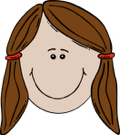 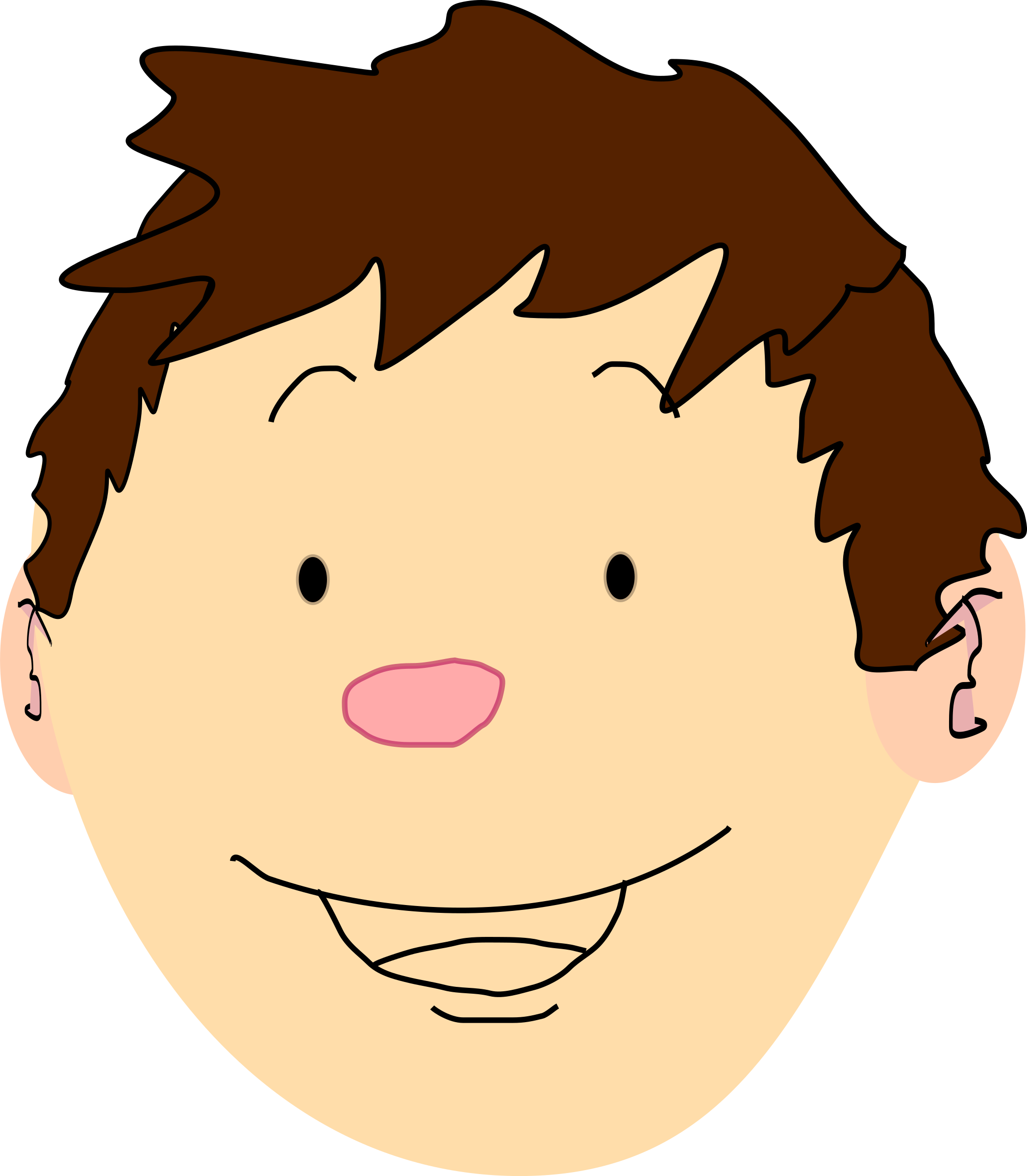 Prover
Verifier
Publicly verifiable setup
8
Genesis…
9
Genesis…
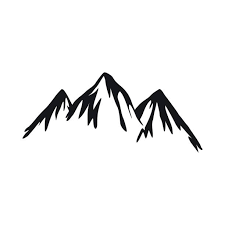 PCP Theorem
10
PCP Theorem
Any NP statement with proof size n, can be transformed to length poly n probabilistically checkable proof
Verifier with random access only needs to read O(1) locations in the PCP proof, log n bits of randomness
11
CS Proofs
[Kilian’92, Micali’00]
“Computationally sound” proofs 
Prover commits to PCP proof in Merkle tree 
Verifier makes O(1) random queries to proof, receives Merkle proofs authenticating answers
Made non-interactive with Fiat-Shamir (hashing)
12
CS Proofs
Commits to locations of long proof
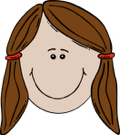 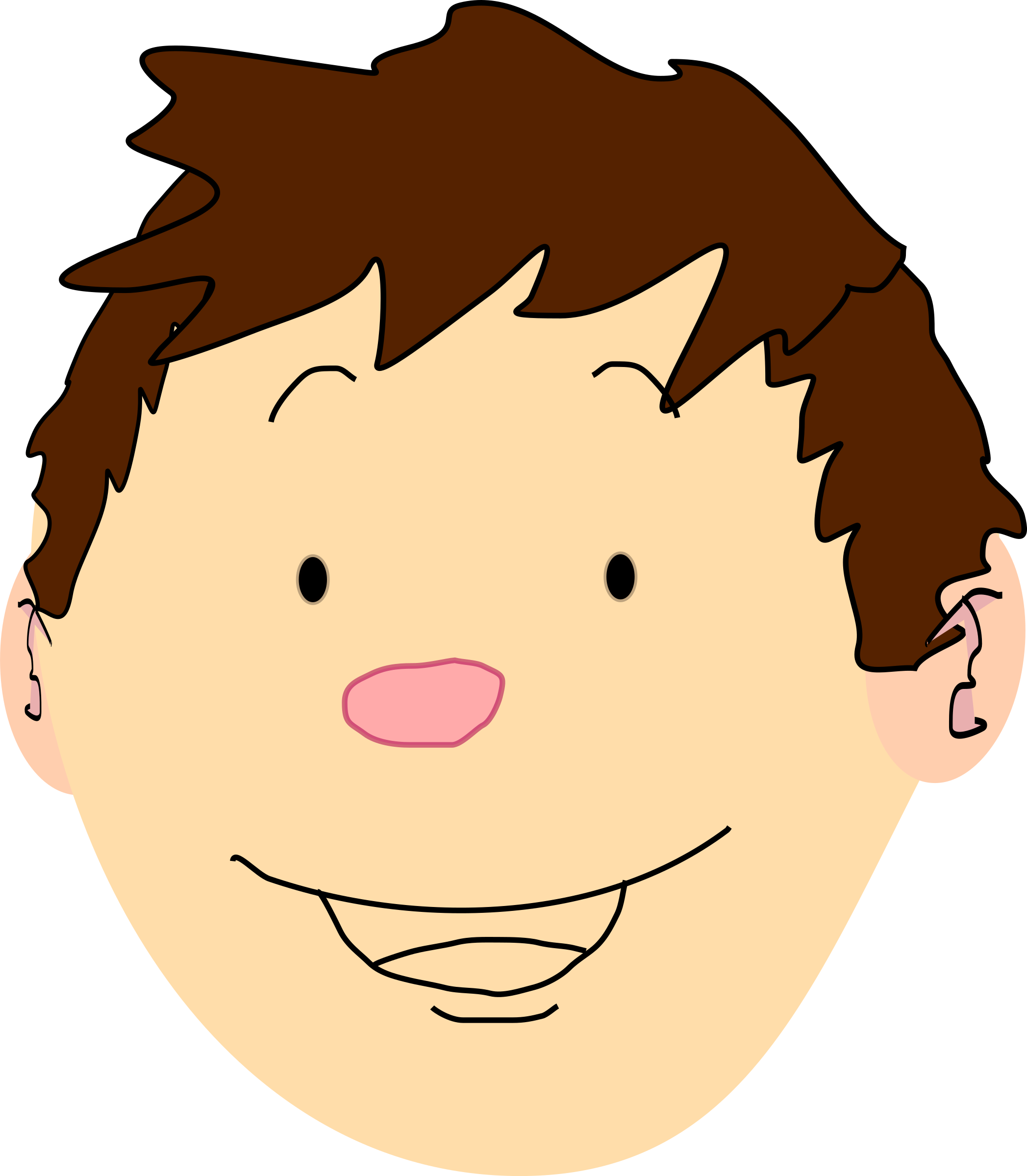 T = Merkle tree root
13
CS Proofs
Commits to locations of long proof
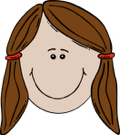 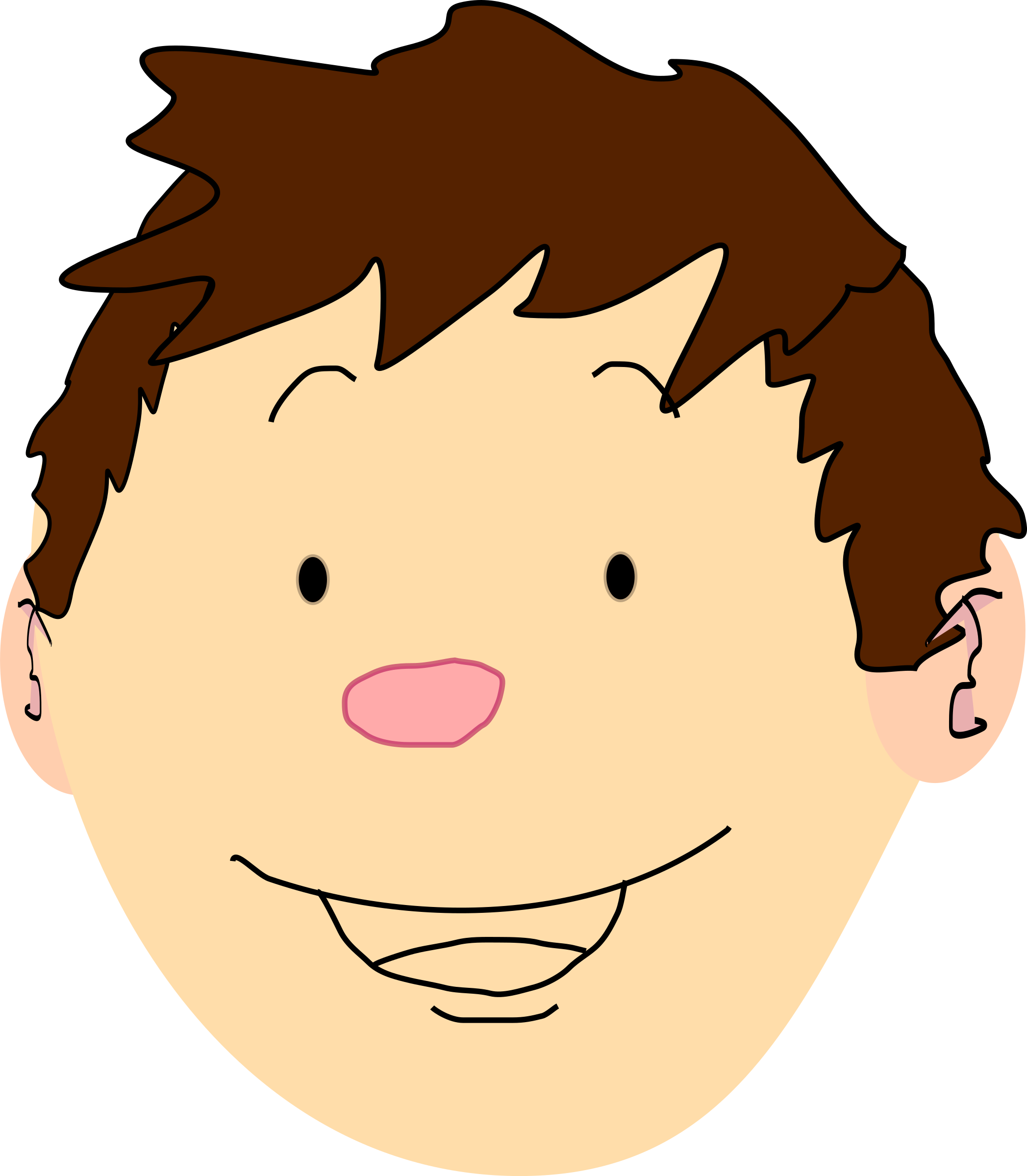 T = Merkle tree root
r = Hash(T,x)
14
Cryptographic compilation
e.g. Merkle trees, 
Fiat-Shamir + Random Oracle Hash
Information theoretic proof system
SNARK
15
Linear PCP
16
Ishai, Kushilevitz, Ostrovksy ‘07
Cryptographic compiler:
Linear homomorphic encryption
4-move linear PCP based on Hadamard code
SNARK
Quadratic proving time
Linear verification time
17
QAPs
Gennaro, Gentry, Parno, Raykova 2013 (building on Groth ’10). 
Quadratic Arithmetic Program instantiation of linear PCP
Developed further in many follow up works: PGHR13, Lipmaa13, BCIOP13, BCTV14, CFHKKNPZ15, Groth16
18
QAPs (GGPR)
Cryptographic compiler:
Linear-only encoding
[BCIOP’13]
QAP based linear PCP
SNARK
N log n proving time
Constant verification time
19
[Speaker Notes: Bitansky et. Al.]
R1CS Example
Rank 1 constraint system [BCGTV13]
20
R1CS Linear PCP
21
R1CS Preprocessing SNARK
22
[BCS16, RRR16]
Interactive Oracle Proofs
23
IOPs Efficiency
Multiple rounds allows for great efficiency gains over classical PCPs 
BCGV16, BCFGRS17, BBCGHPRSTV17, BBHR18
Light-weight compilation (Merkle trees, hash functions) compared to linear PCP
24
STARK, Aurora
25
Interactive linear PCPs?
What can be gained from linear PCPs with multiple rounds? 
Linear IOPs (each round send linear PCP oracle, linear queries to prior oracles sent)
26
Polynomial IOPs
27
[Speaker Notes: Linear query is monomials derived from q]
Polynomial IOPs
Point PCPs (short)
Polynomial PCPs
Linear
PCPs
28
[Speaker Notes: Linear query is monomials derived from q]
Polynomial IOP Compilation
Cryptographic compilers
Polynomial IOPs
Polynomial commitment
Public coin
(Doubly-efficient) Interactive Proof
Fiat Shamir
SNARK
29
Polynomial Commitment [KZG’10]
30
Efficiency: Succinctness
Communication sublinear in |f(X)|
31
[Speaker Notes: |f(X)| is size of representation of poynomial, e.g. coefficient vector length]
Security: Binding / Knowledge
Standard commitment binding
Evaluation Binding / Argument of Knowledge
32
Transparent Setup
No secrets / publicly verifiable
Secret
33
Sonic: Polynomial IOP for NP
34
[Speaker Notes: **Not really…assuming the IOP prover is restricted to sending Laurent polynomials that have no constant term. Or allowing coefficient queries for free. 

Using our transformation for general coefficient queries, adds 1 round, three queries, but can be done in parallel (overall rounds remain the same)

Preprocessing: 4M oracles 
Total number of online oracles is 4M + 2 = 14
Total number queries = 7M + 3 = 24 (batching removes 4 queries)]
Sonic: Uniform Circuits
35
[Speaker Notes: Total # oracles = 2]
Sonic: Universal Setup
Applying polynomial commitments of Kate, Zaverucha, and Goldberg 
Single trusted setup for all circuits 
Linear time (publicly verifiable) pre-processing per circuit
36
Sum-Check [LFKN’90]
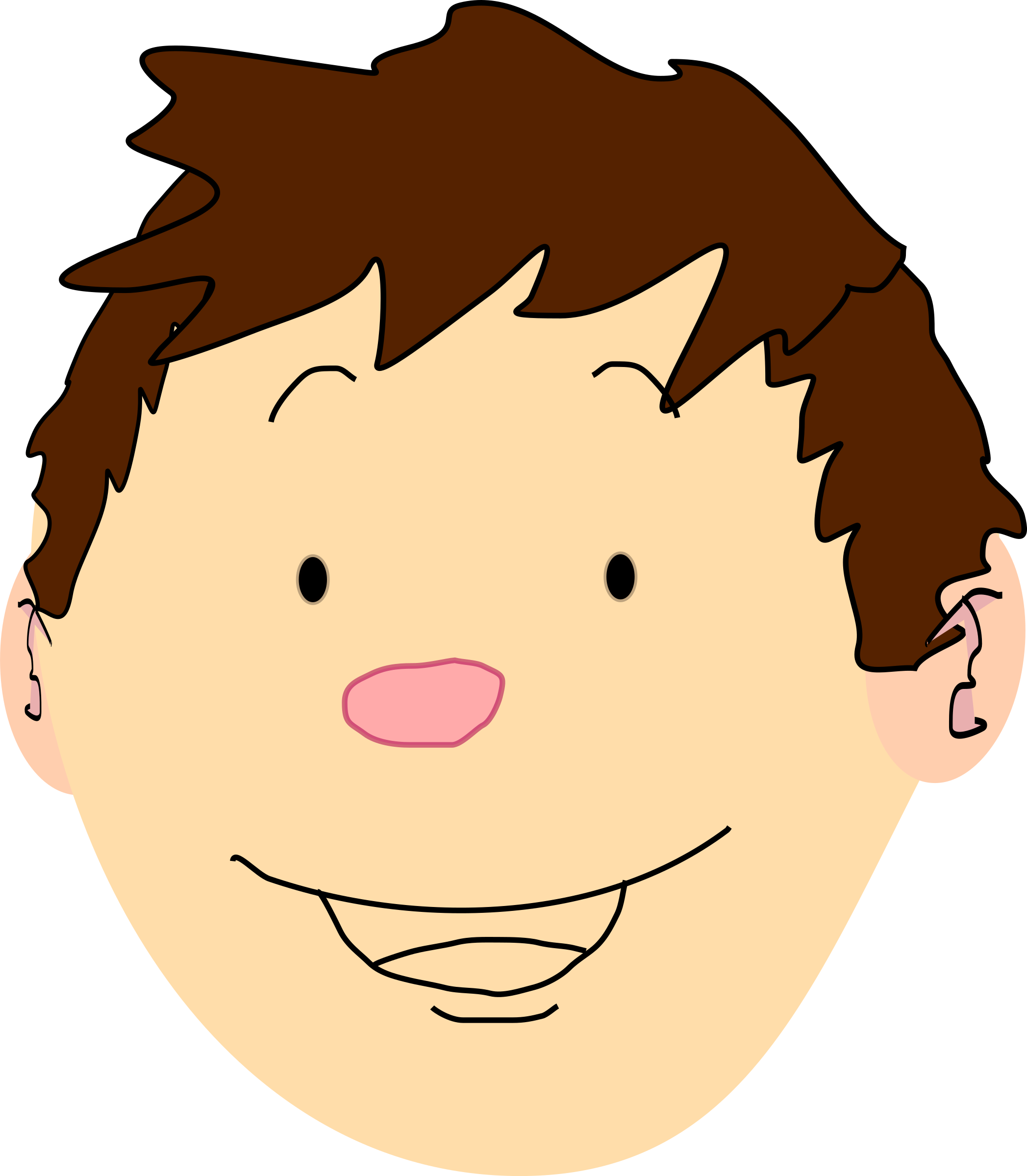 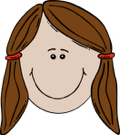 . . .
. . .
37
Sum-Check [LFKN’90]
Oracle queries
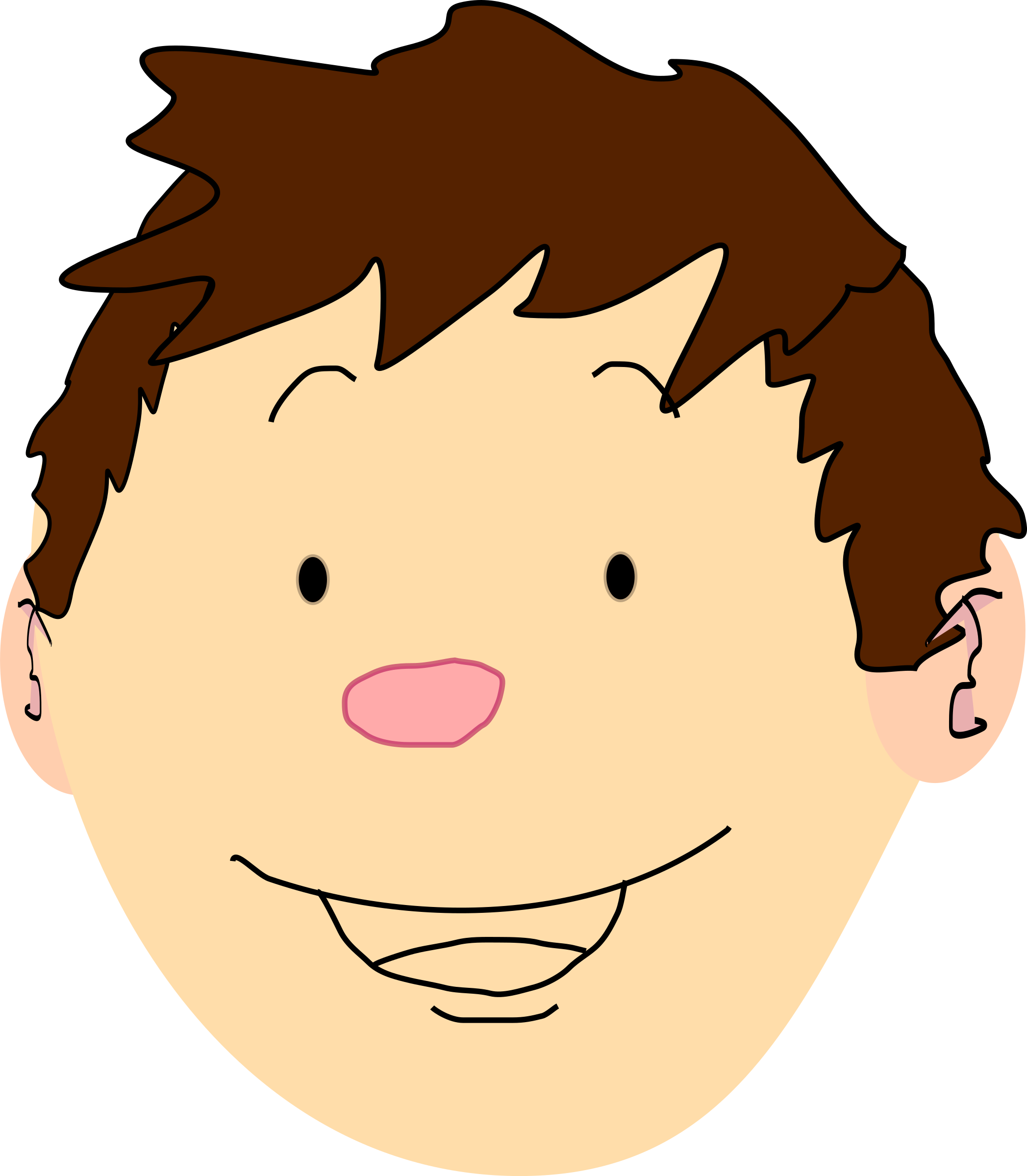 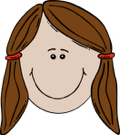 . . .
Polynomial PCP oracles
. . .
38
GKR Interactive Proof
Outputs
Output gates (layer 0)
Layer 1 Gates
. . . 
. . .
Layer d Gates
Inputs
39
GKR Interactive Proof
Outputs
“Multilinear extension”
Output gates (layer 0)
Degree 1
2 log|C| variables
Layer 1 Gates
. . . 
. . .
Layer d Gates
Inputs
40
[Speaker Notes: Recursive sum-check]
GKR Interactive Proof
Outputs
Output gates (layer 0)
Layer 1 Gates
. . . 
. . .
Layer d Gates
Inputs
41
[Speaker Notes: Recursive sum-check]
GKR as “Polynomial IOP”
O(d log |C|) rounds
Queries are on low degree polynomials, 
i.e. can be “read” entirely to evaluate (don’t require oracle access)
42
Libra [XZZPS’19]
Improvements to GKR
Reduce GKR prover time from quasi-linear to linear
ZK via small random masking polynomials
Improvement of CFS’17
1 extra degree 1, O(log |C|)-variate polynomial oracle per level
Compiled with hiding multivariate polynomial commitment
Trusted setup
[ZGKPP’17]
43
Hyrax [WTsTW’17]
No trusted setup
44
[Speaker Notes: W is size of witness]
Spartan / Clover / BFL
log C variables, degree 1
3 log C variables, degree 1
45
[Speaker Notes: BFLS / BFL gave multilinear polynomial representation of Boolean formula satisfiability 

Clover adapts this to arithmetic circuit 

Clover suggested applying polynomial commitments, Spartan made this proposal more concrete 

Represent C satisfiability as Sum over Boolean hypercube of multilinear polynomial on 3 log C variables, degree 3
Sum-check protocol  3 log C rounds, 4 field elements sent in each round 
At end query polynomial oracle on random assignment to the 3s variables 
	- Part of this is an s-variate degree 1 query to polynomial “Z” encoding the witness
	- Another part is 3 independent 3s-variate degree 1 polynomials (add/mult/io) that verifier can locally verify at worst linear time, but better for say homogenous circuits]
Spartan / Clover / BFLS
46
[Speaker Notes: BFLS / BFL gave multilinear polynomial representation of Boolean formula satisfiability 

Clover adapts this to arithmetic circuit 

Clover suggested applying polynomial commitments, Spartan made this proposal more concrete 

Represent C satisfiability as Sum over Boolean hypercube of multilinear polynomial on 3 log C variables, degree 3
Sum-check protocol  3 log C rounds, 4 field elements sent in each round 
At end query polynomial oracle on random assignment to the 3s variables 
	- Part of this is an s-variate degree 1 query to polynomial “Z” encoding the witness
	- Another part is 3 independent 3s-variate degree 1 polynomials (add/mult/io) that verifier can locally verify at worst linear time, but better for say homogenous circuits]
Recent Comparison
Implementation comparison in [XZZPS’19]
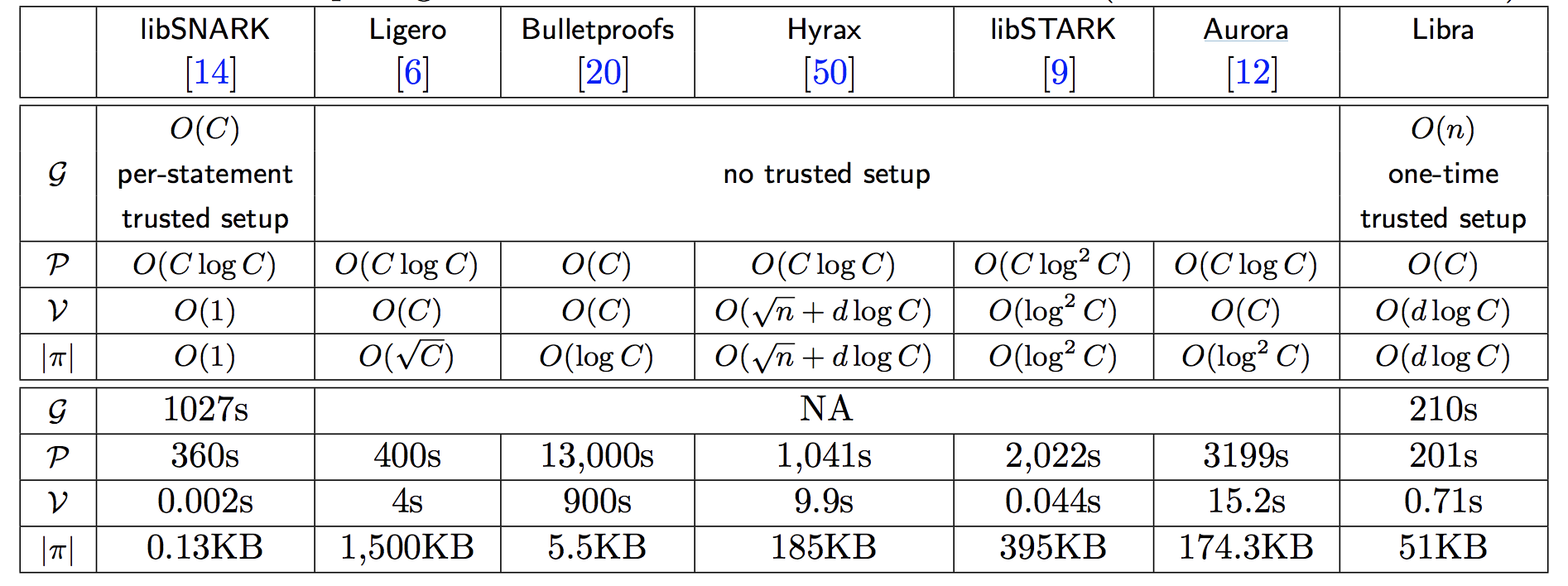 47
Transparent Setup Poly Commit!
48
Supersonic
Applying new polynomial commitment to Sonic polynomial IOP … 
Trustless setup SNARK with log n proof size and log n verfication , quasi-linear prover time + preprocessing
24kB proof size for million gate circuits (optimizations possible)
49
Alan’s talk at Starkware Sessions
See Alan speak about more details on the new result next week!
50
Conclusion
51
[Speaker Notes: Lots of details and performance optimizations left out; also room for improvement. Recent work using accumulators and SNARKs to compress proof sizes further. Filecoin implementation and ongoing work.]